WARSAW, POLAND
Points on the map
Our town is full of interesting places. Have a nice time watching.
The Palace of Culture
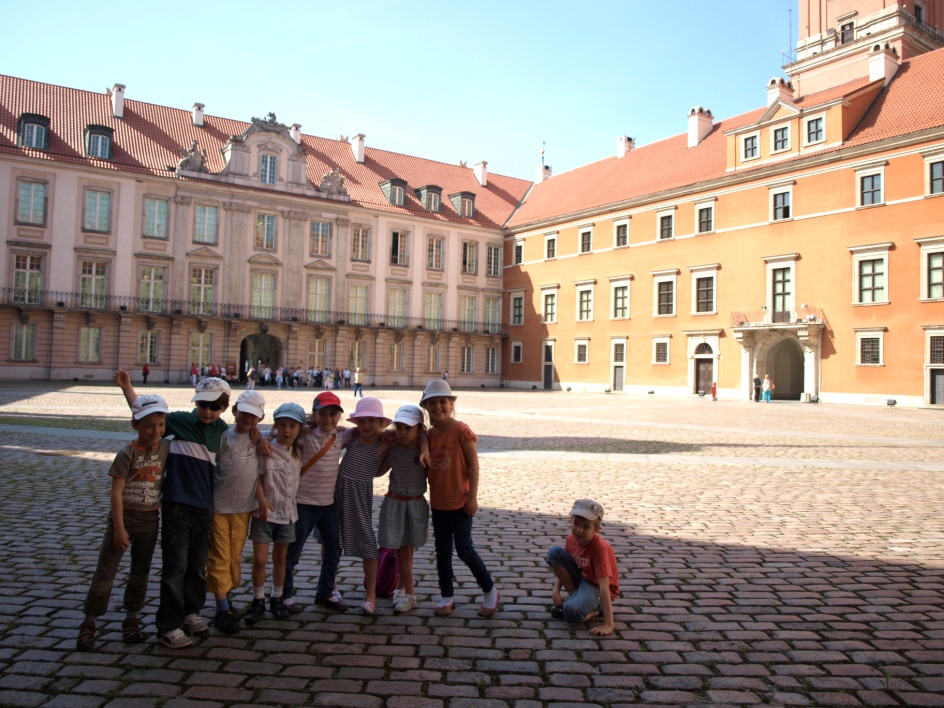 Old buildings
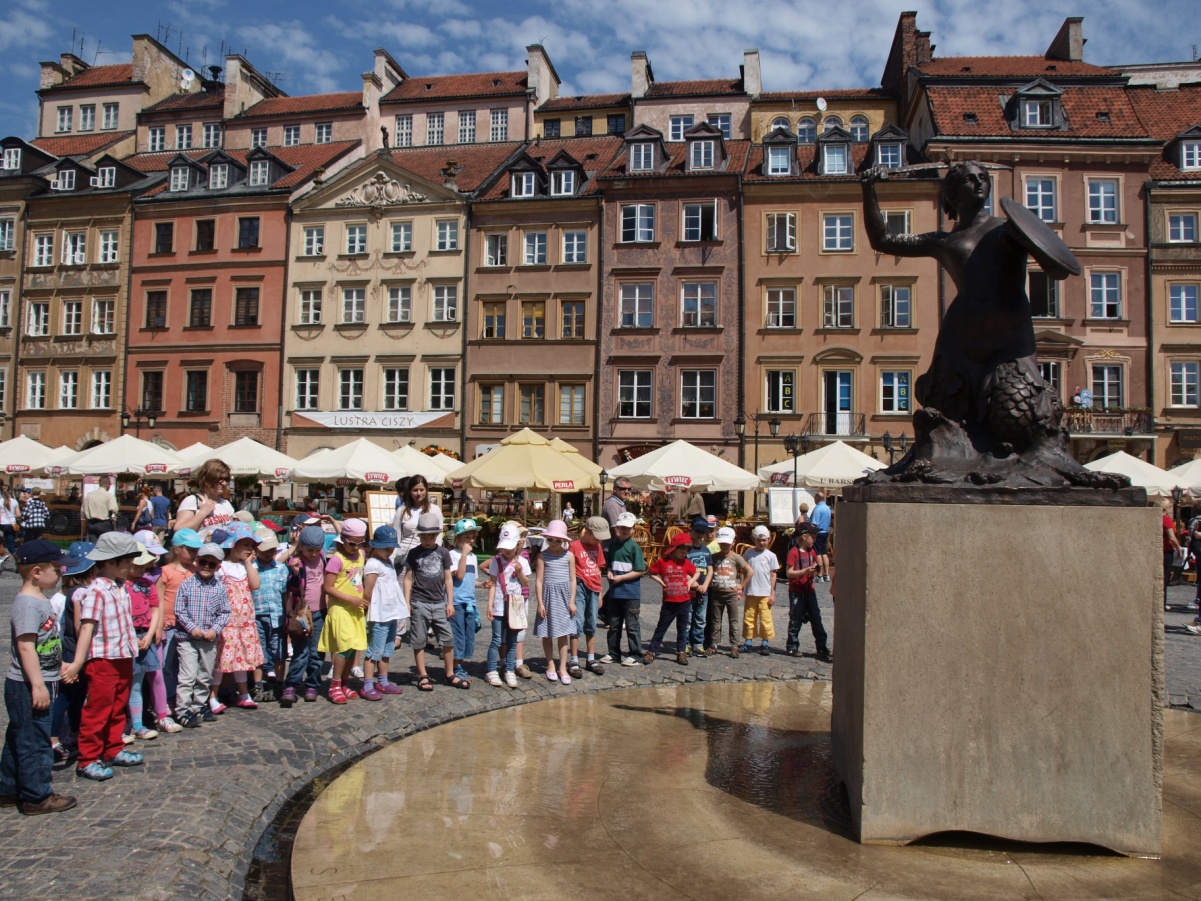 The monument of an unknown soldier
Modern buildings
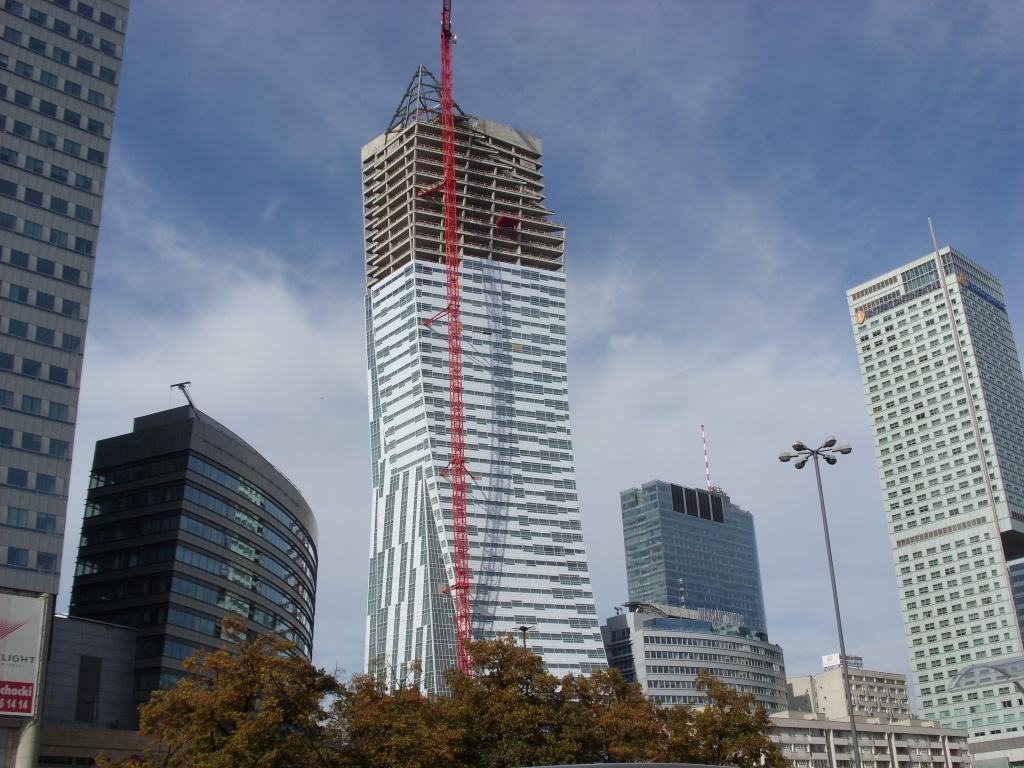 The Warsaw Mermaid
The university Library
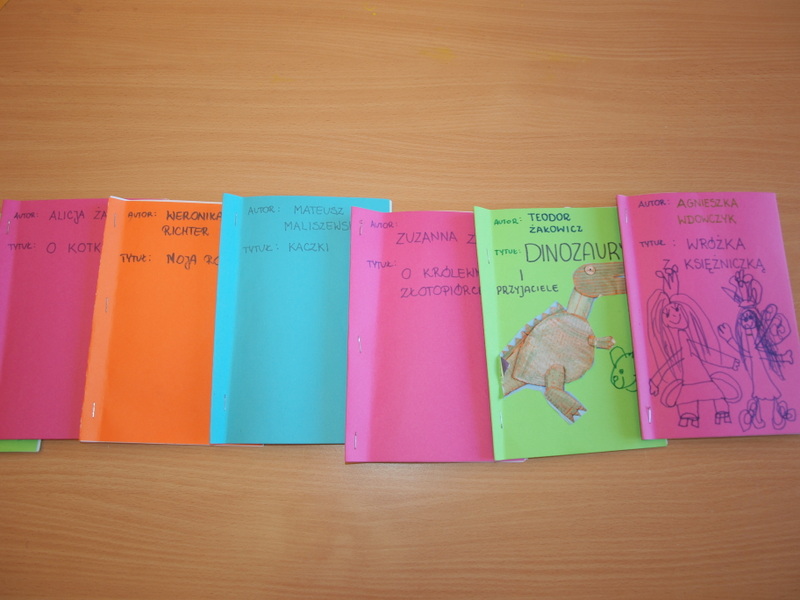 The Zygmunt’s Column
The Chopin’s Monument
The Royal Castle
See you!!!